Liver Function Test
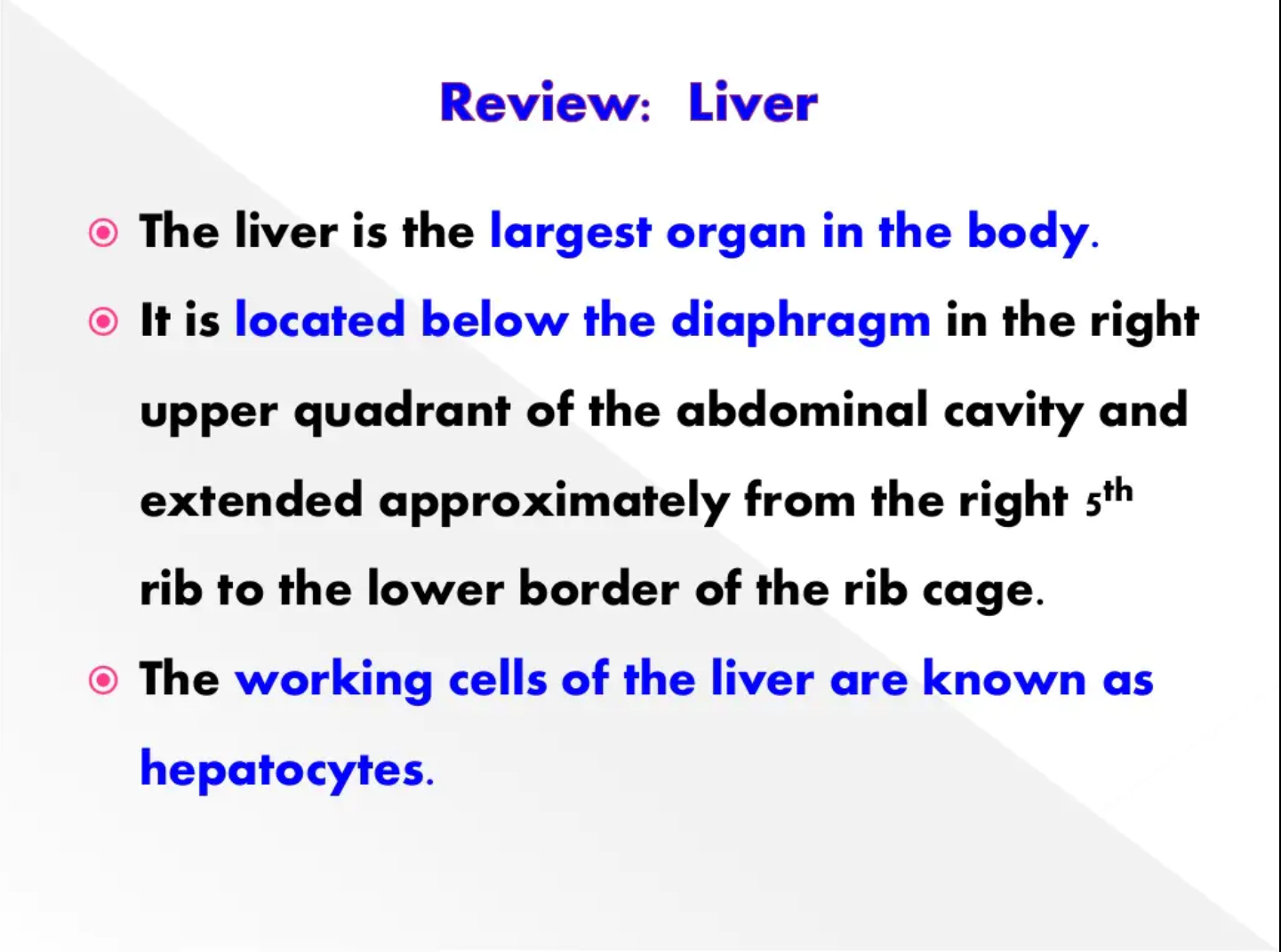 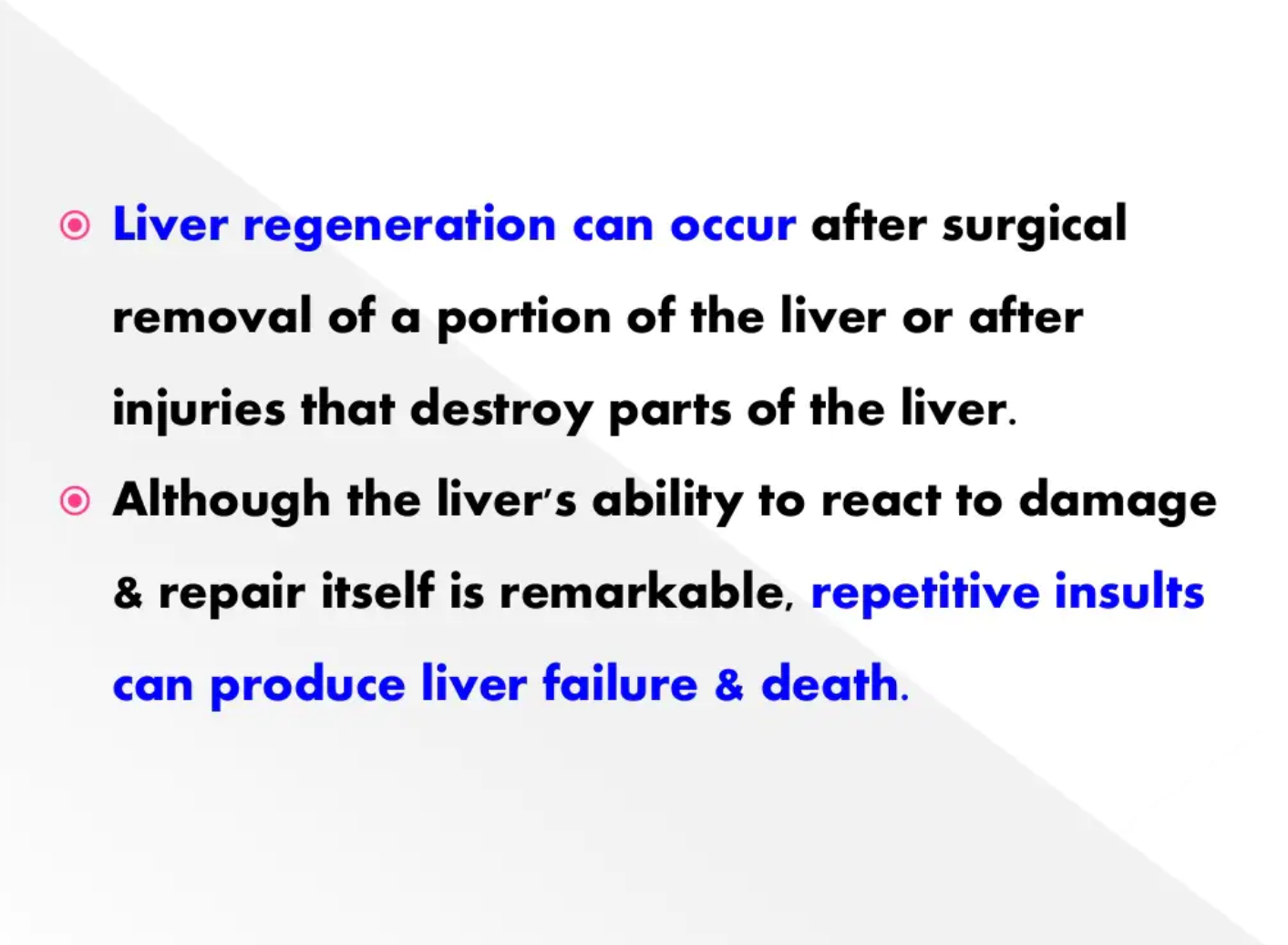 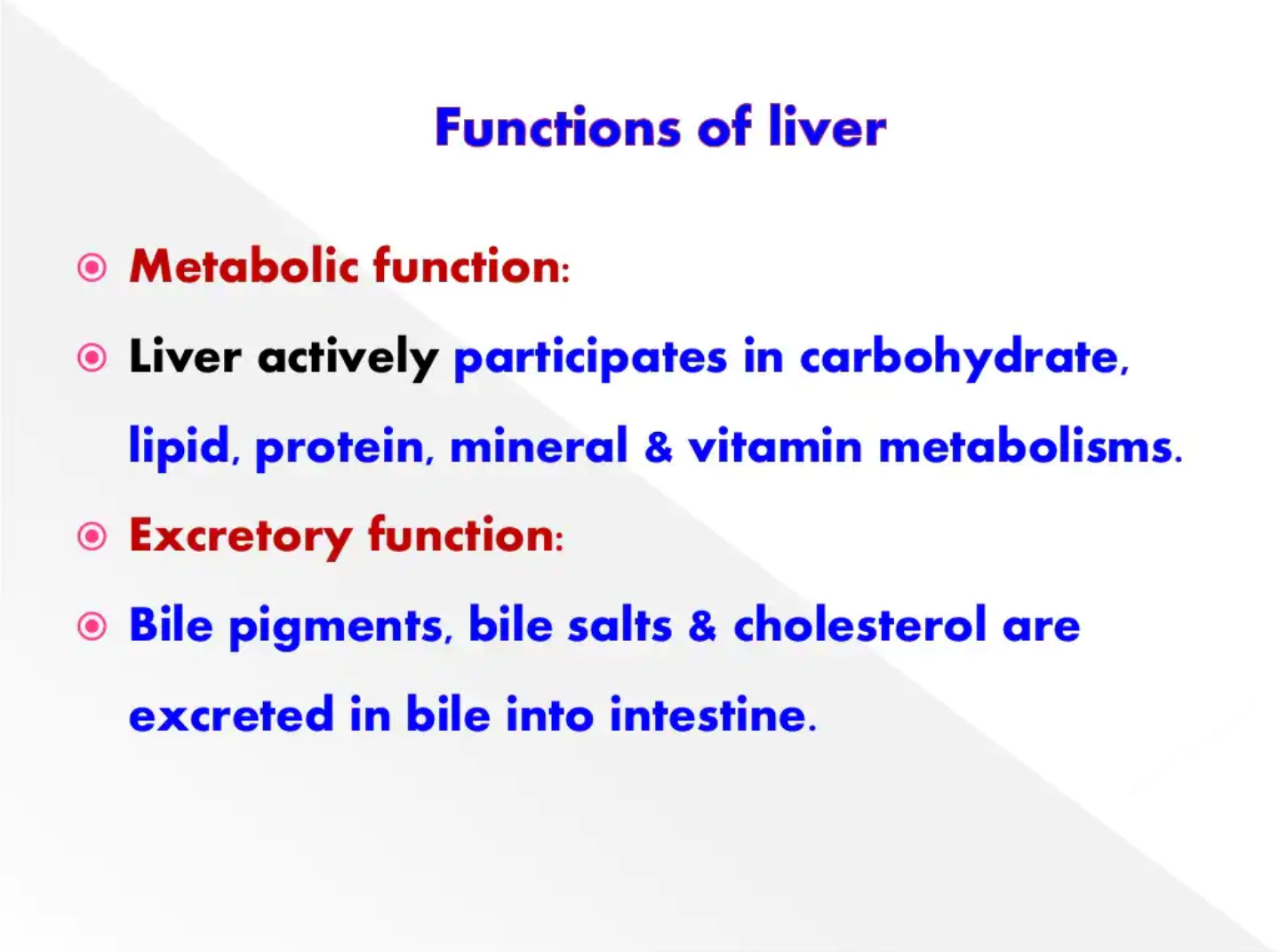 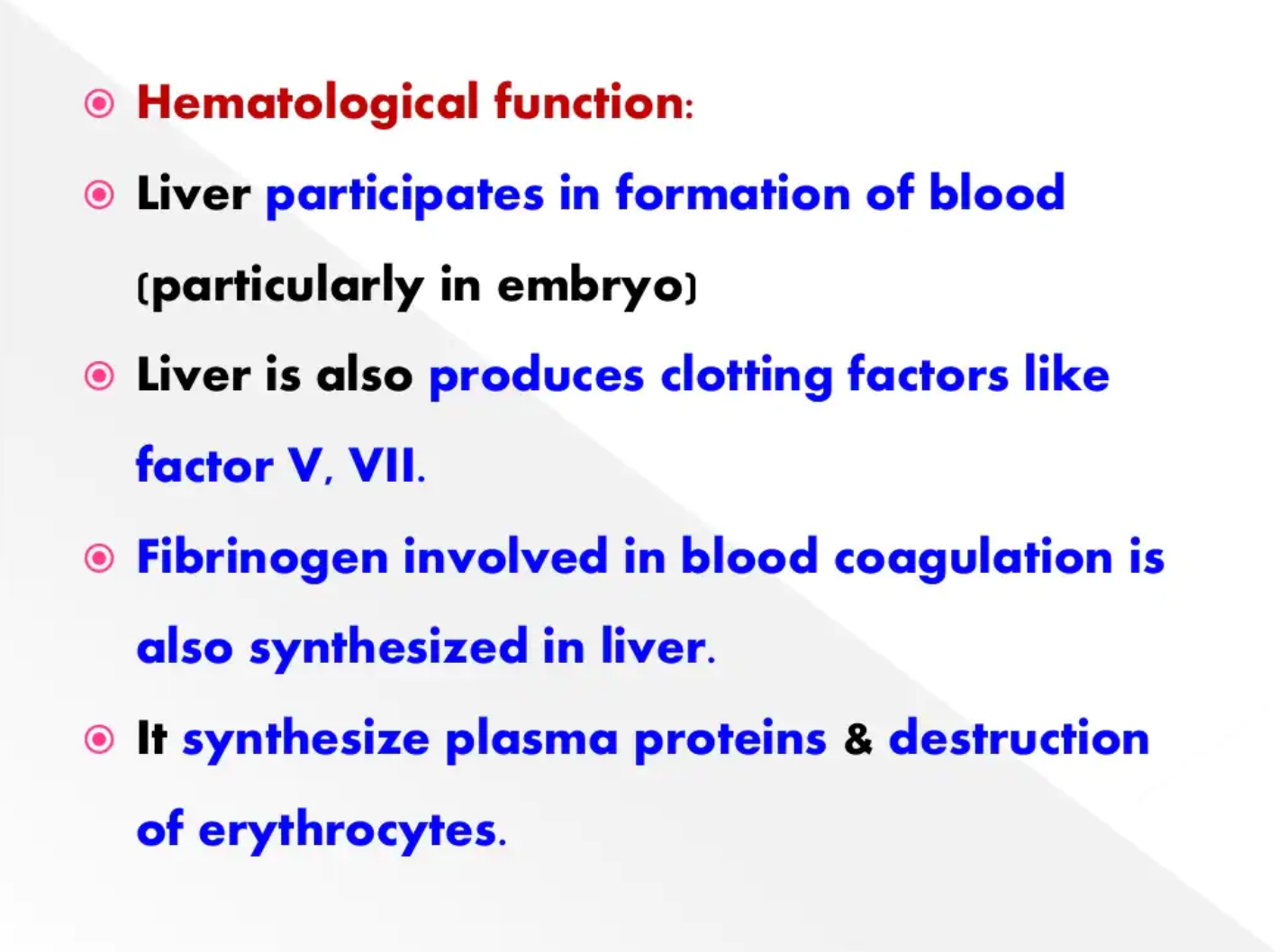 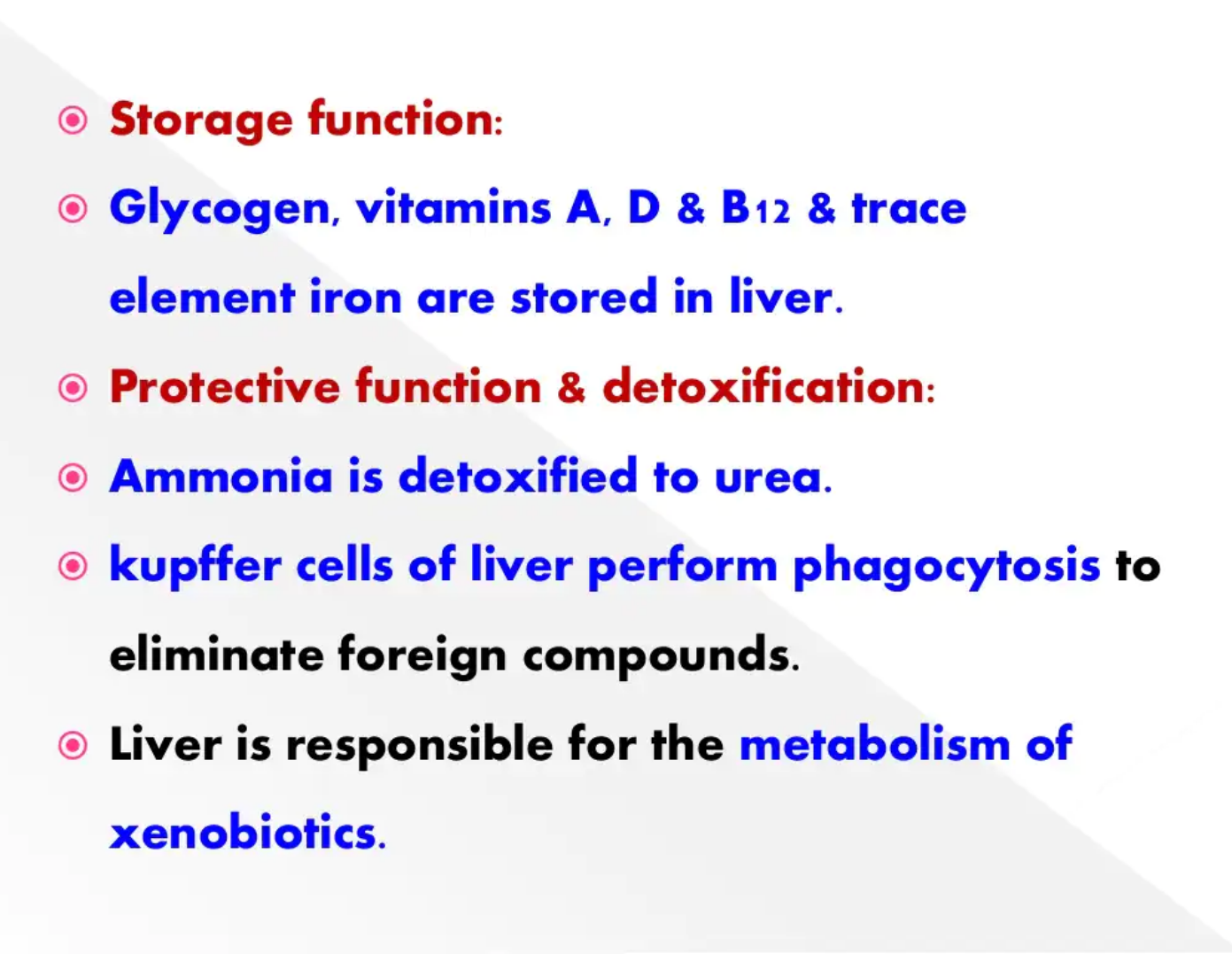 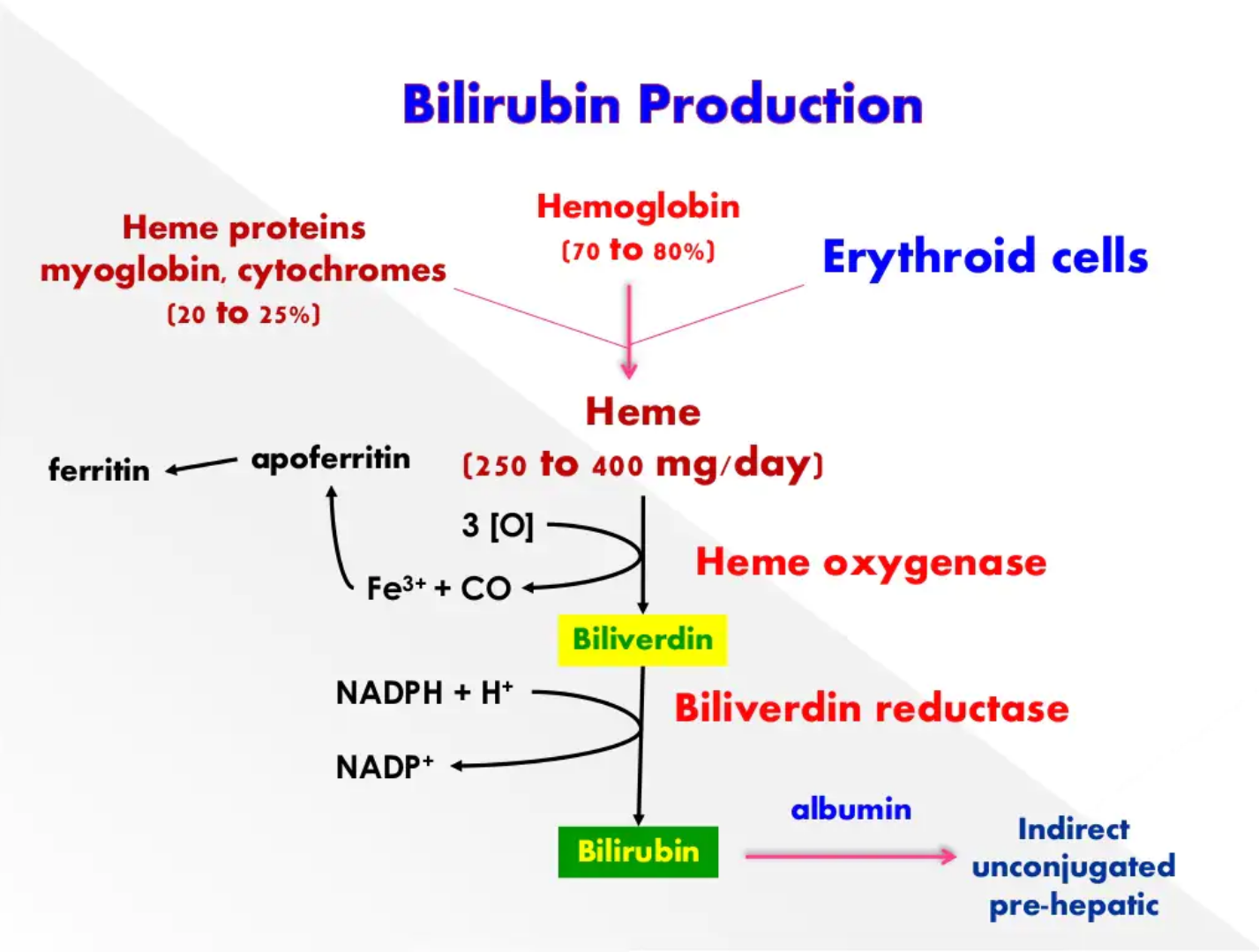 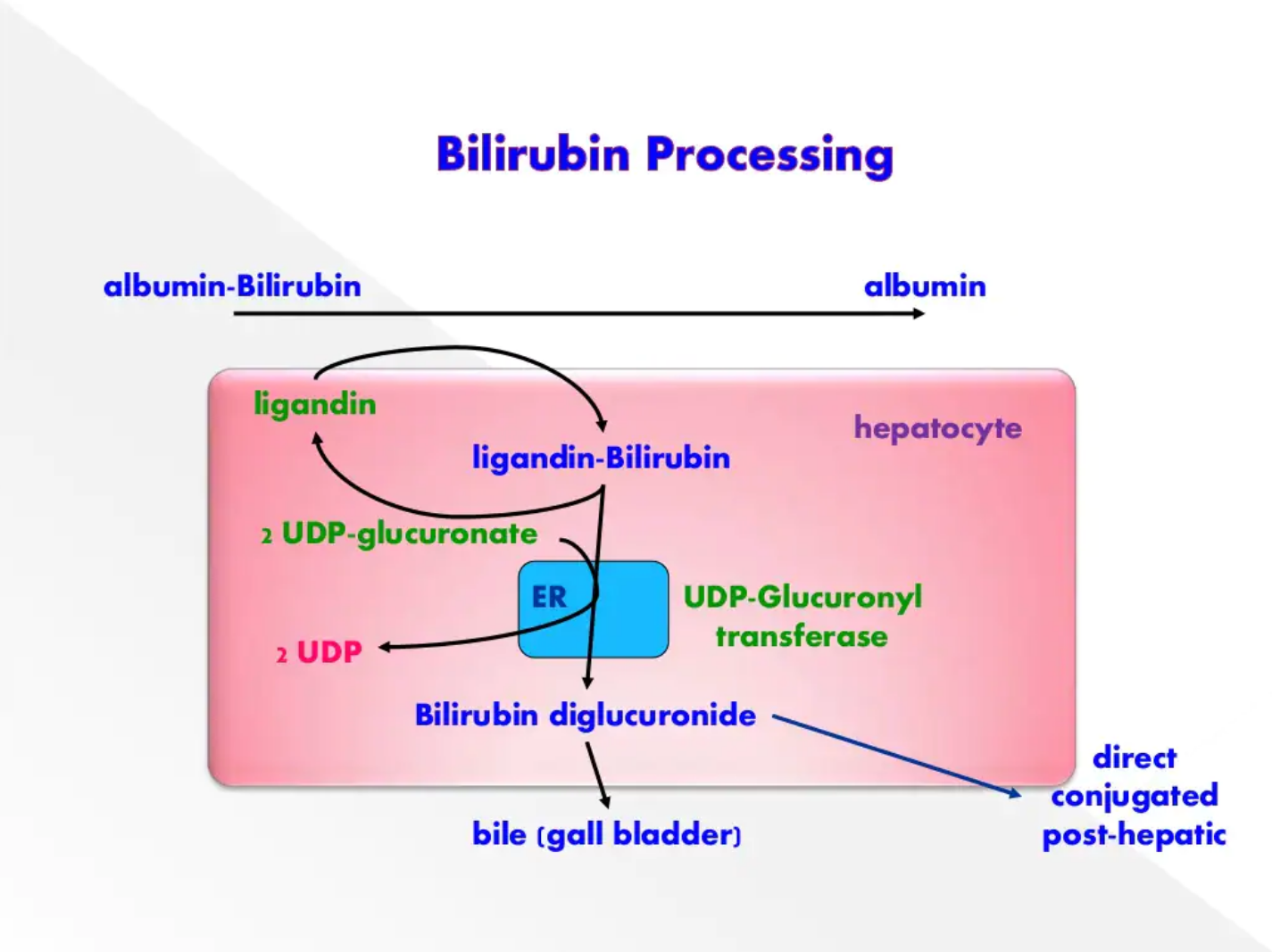 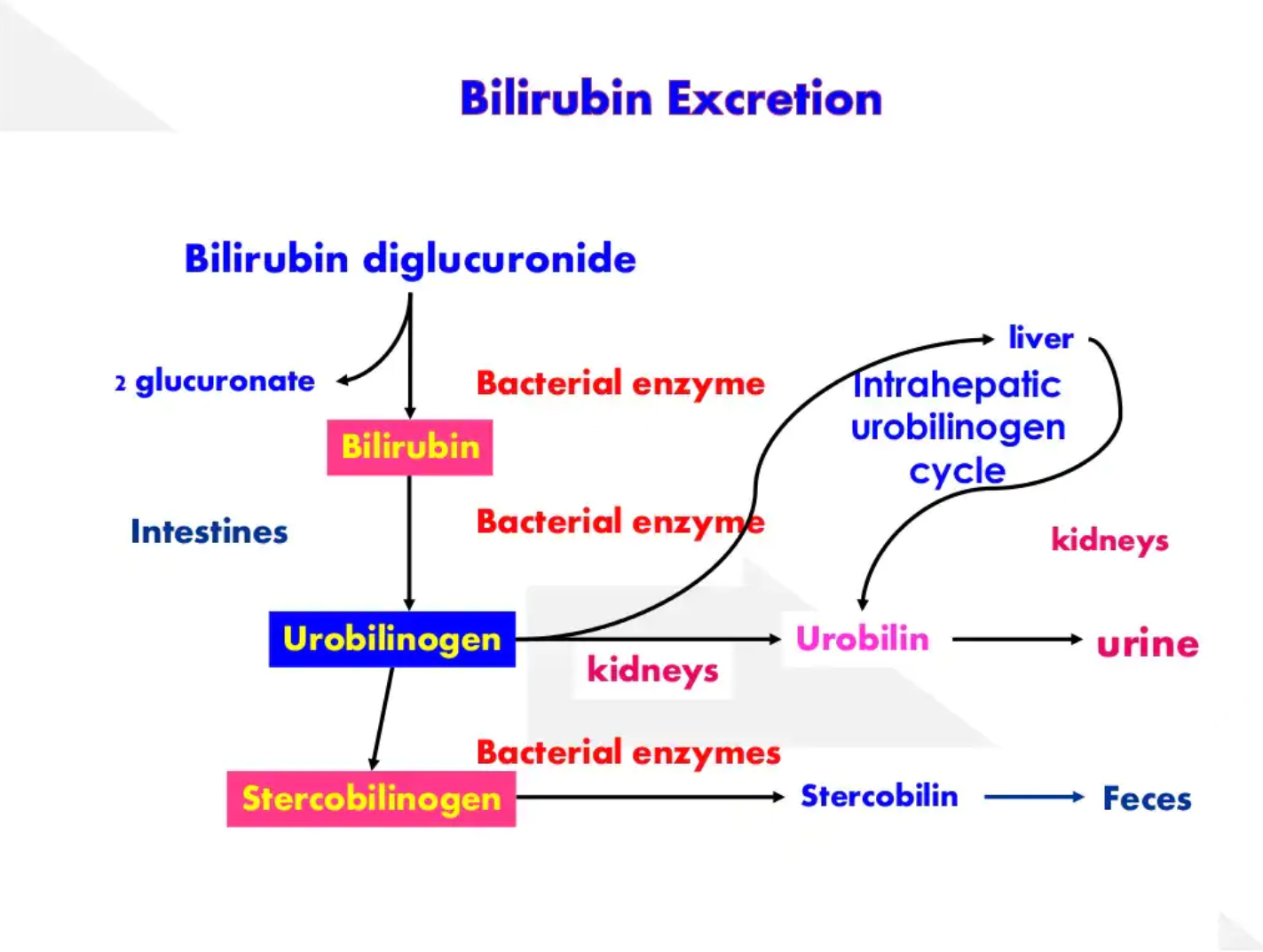 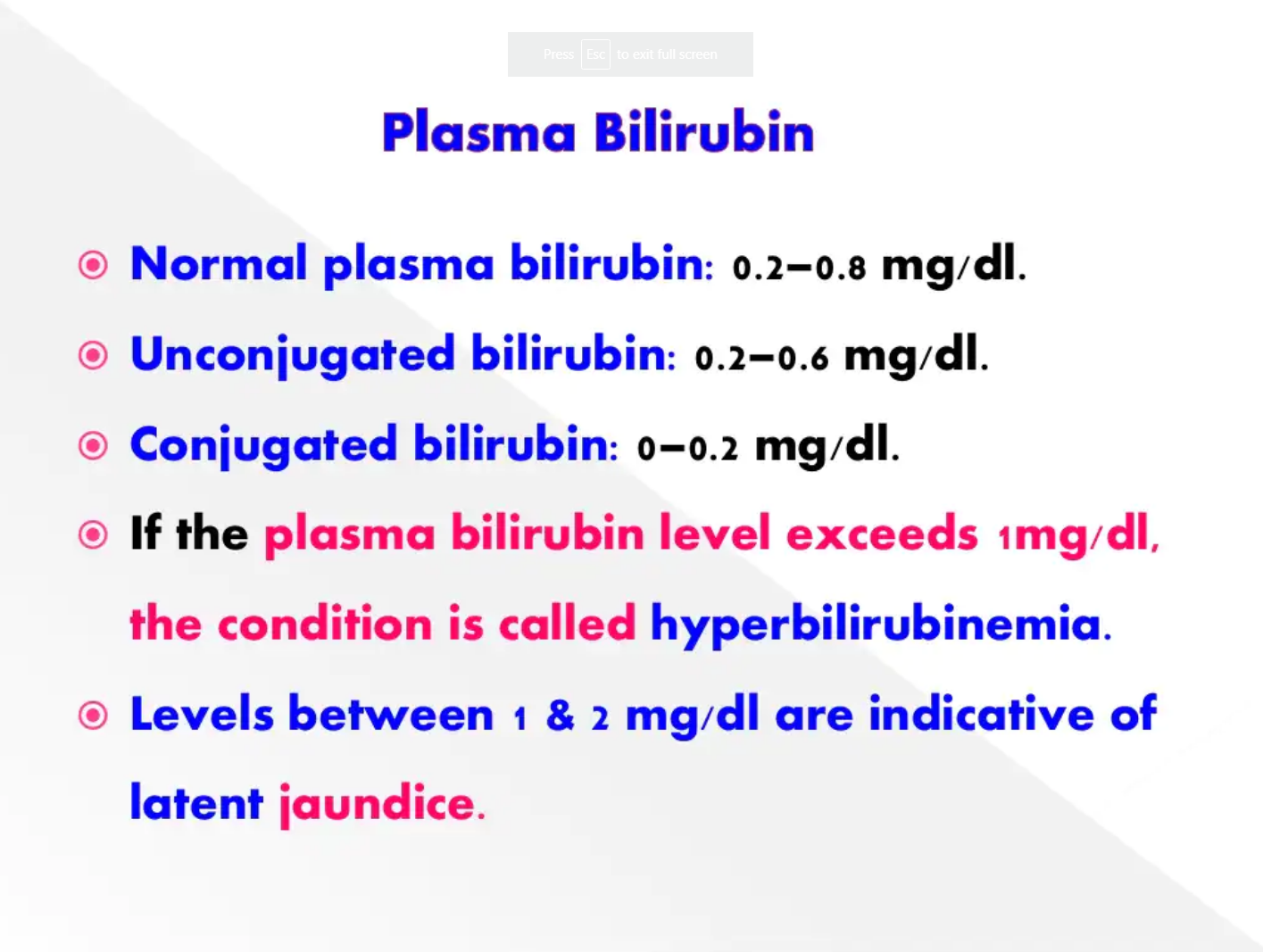 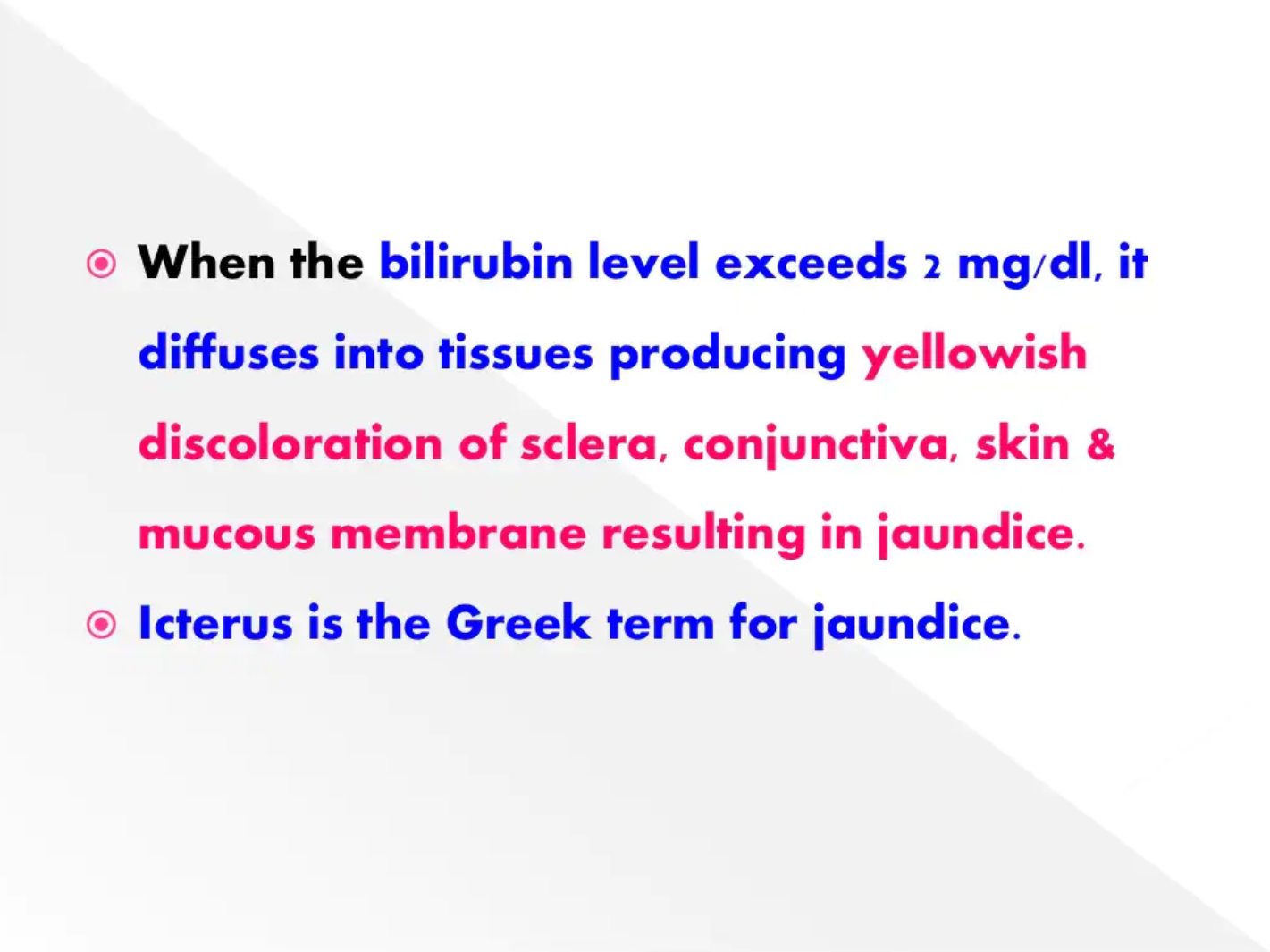 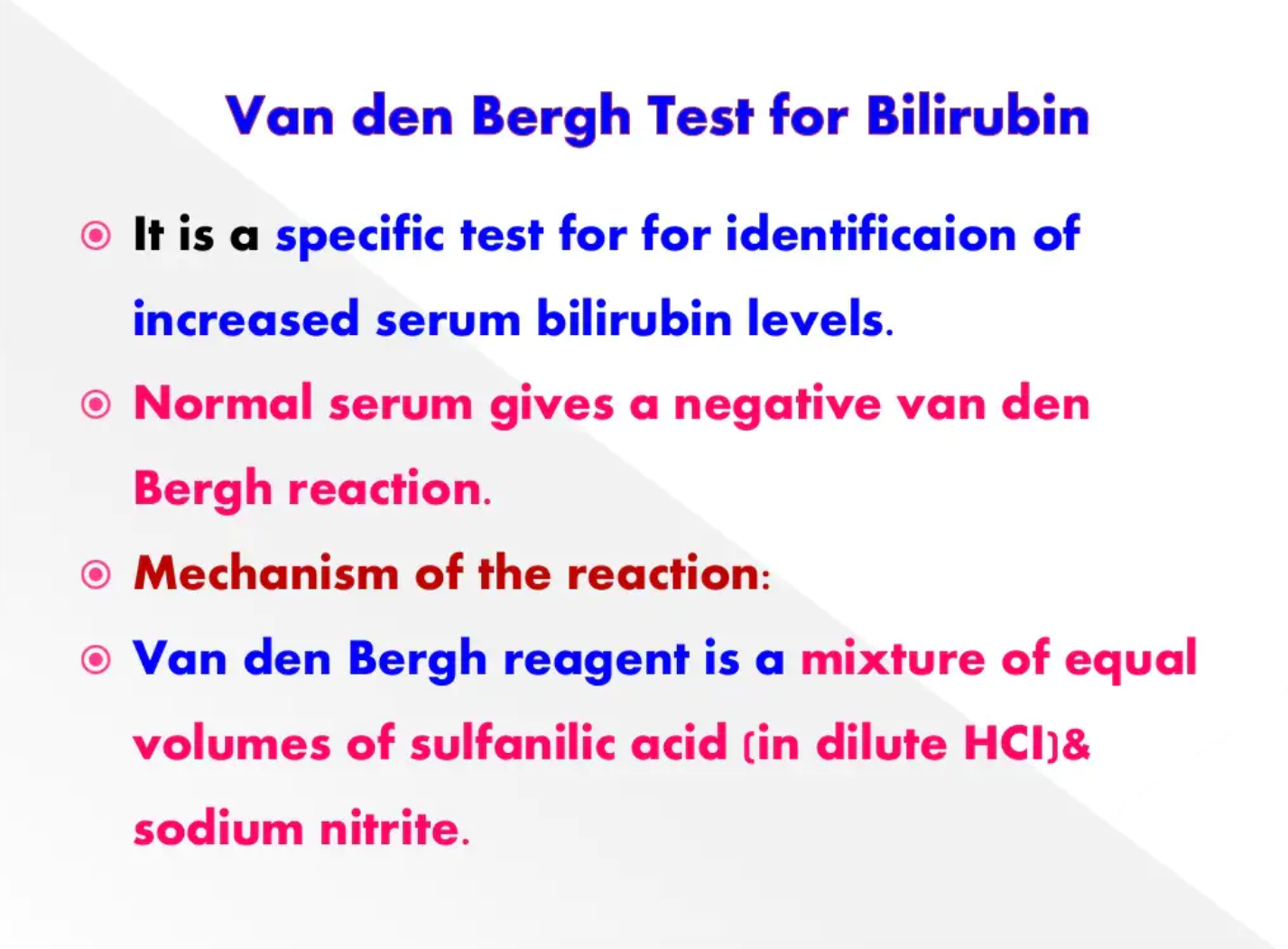 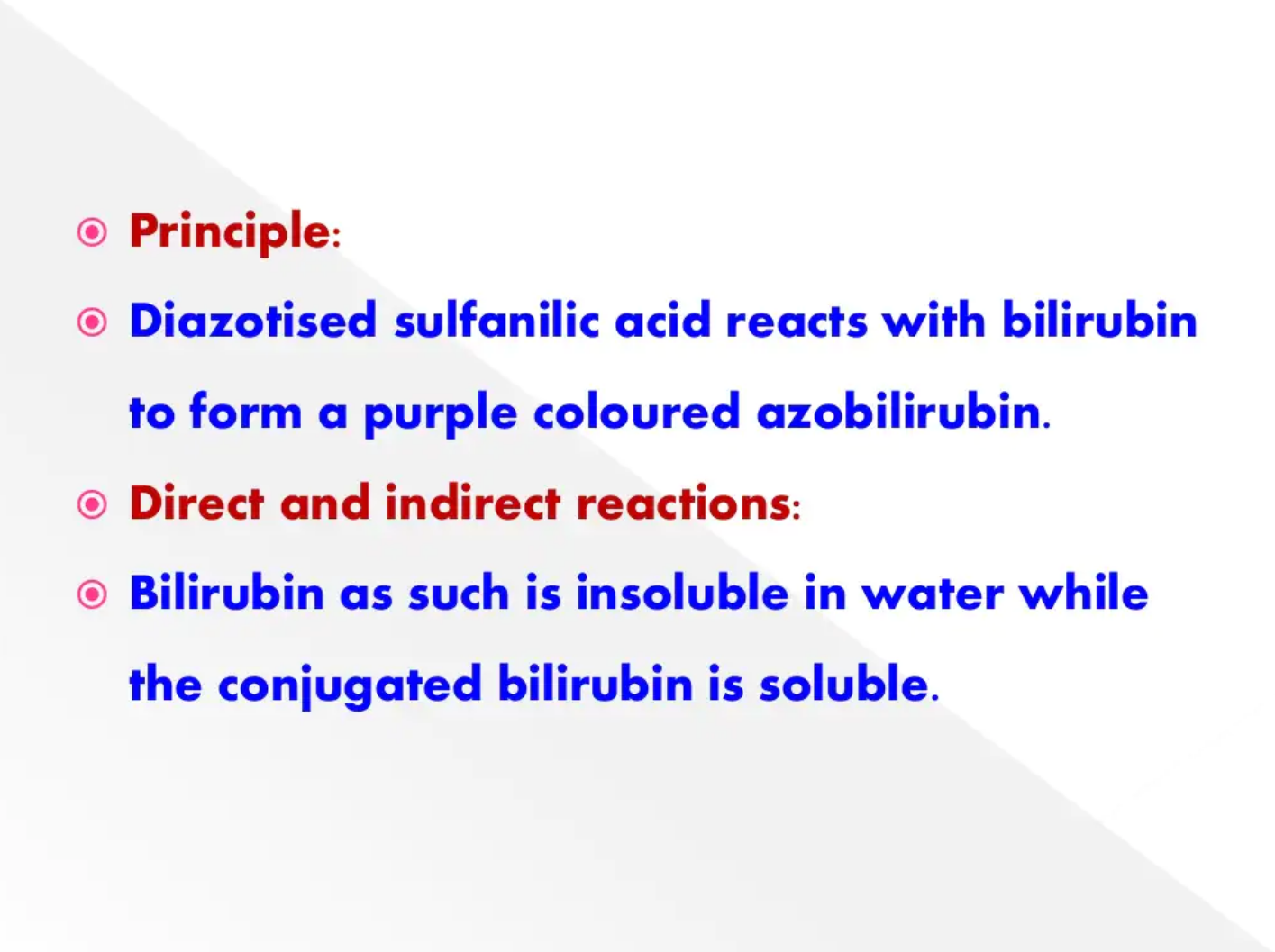 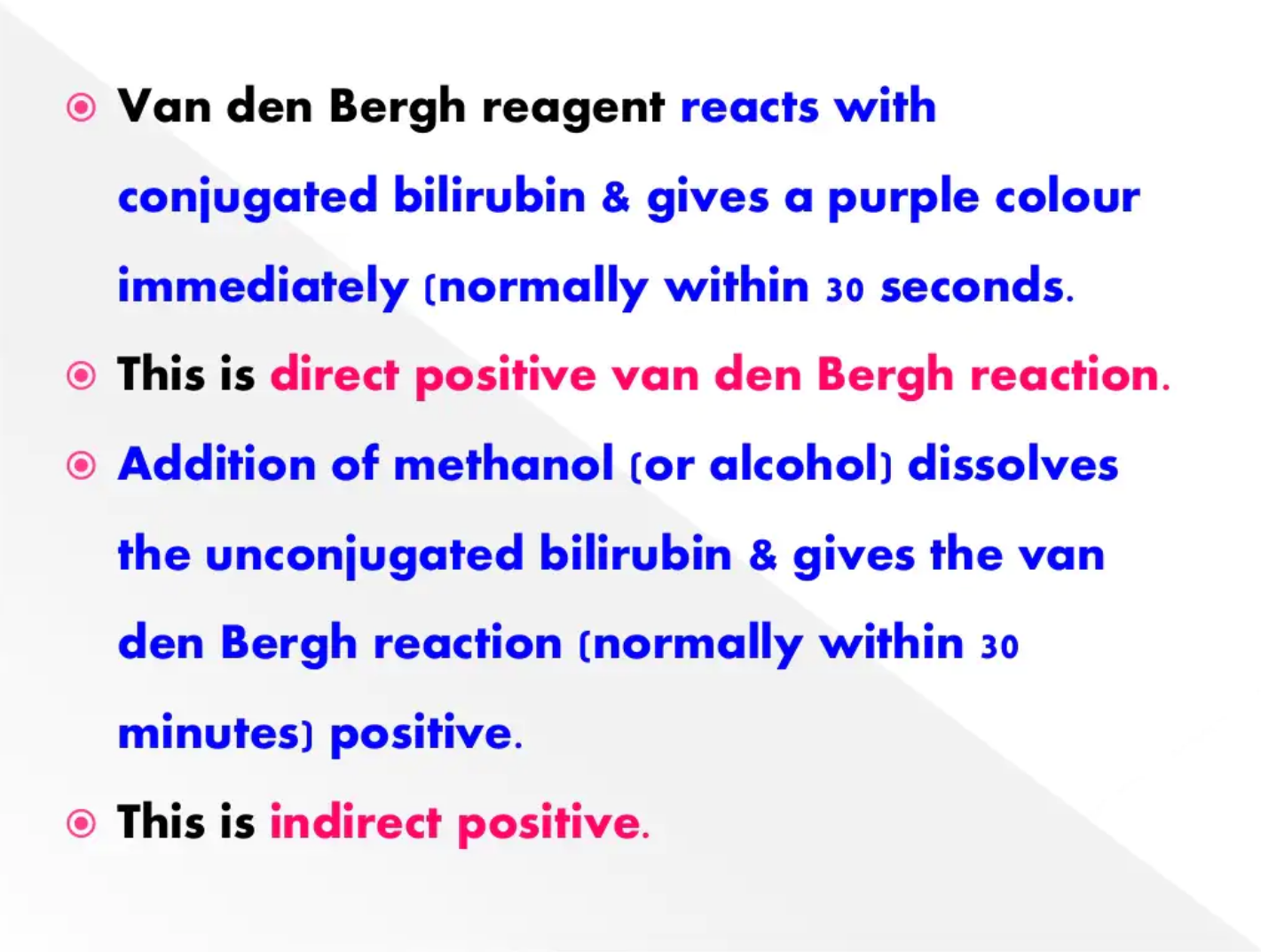 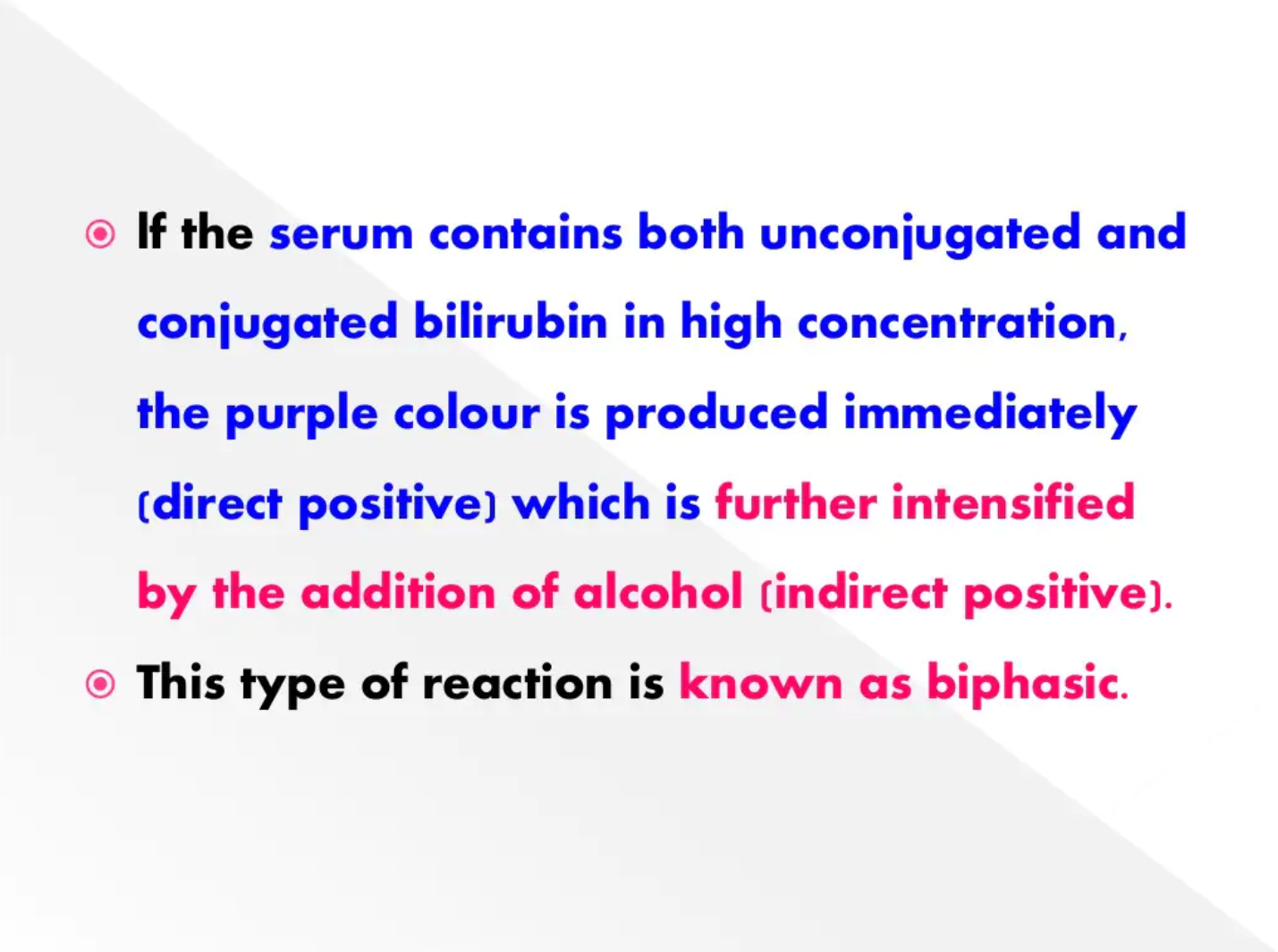 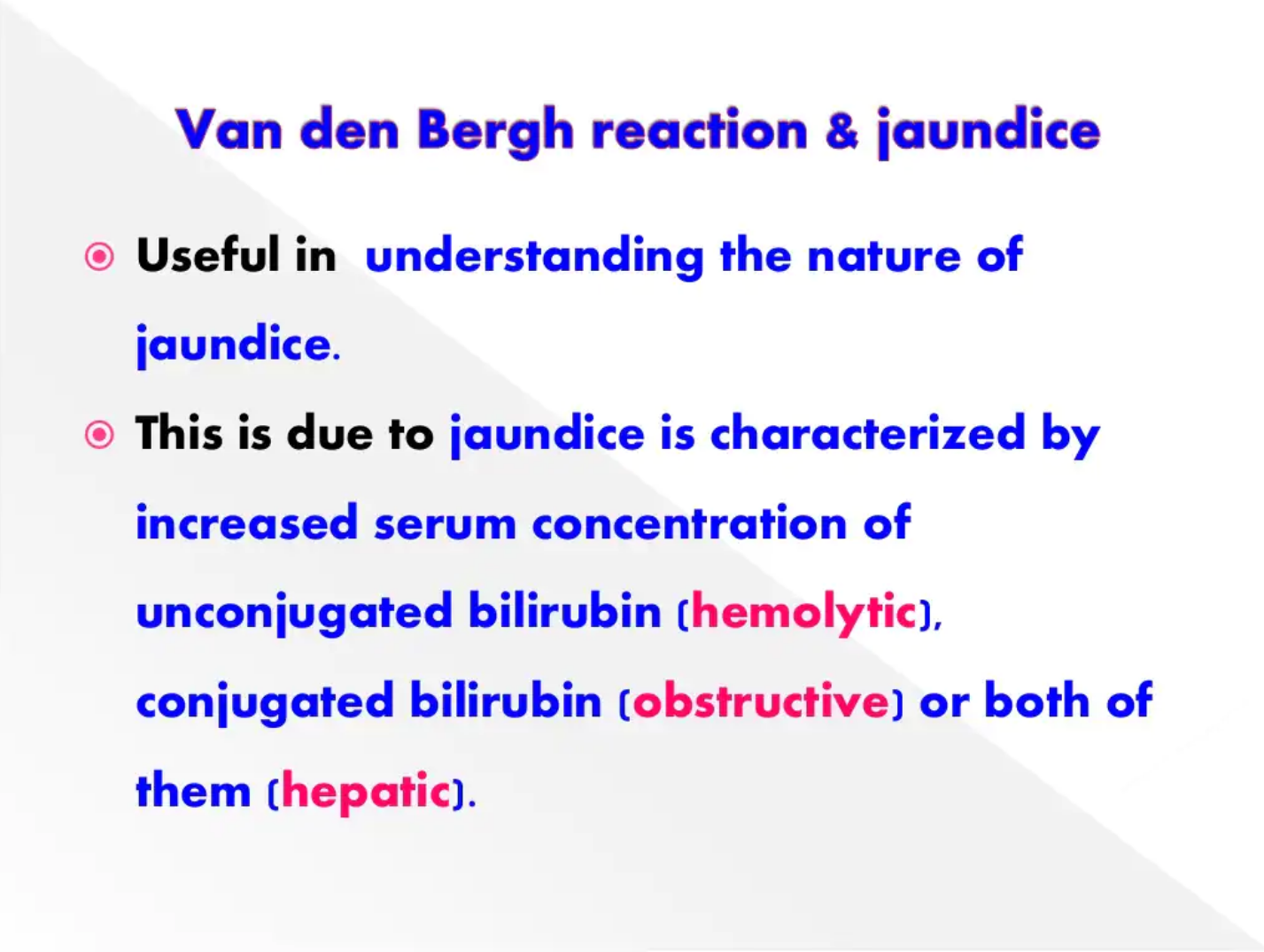 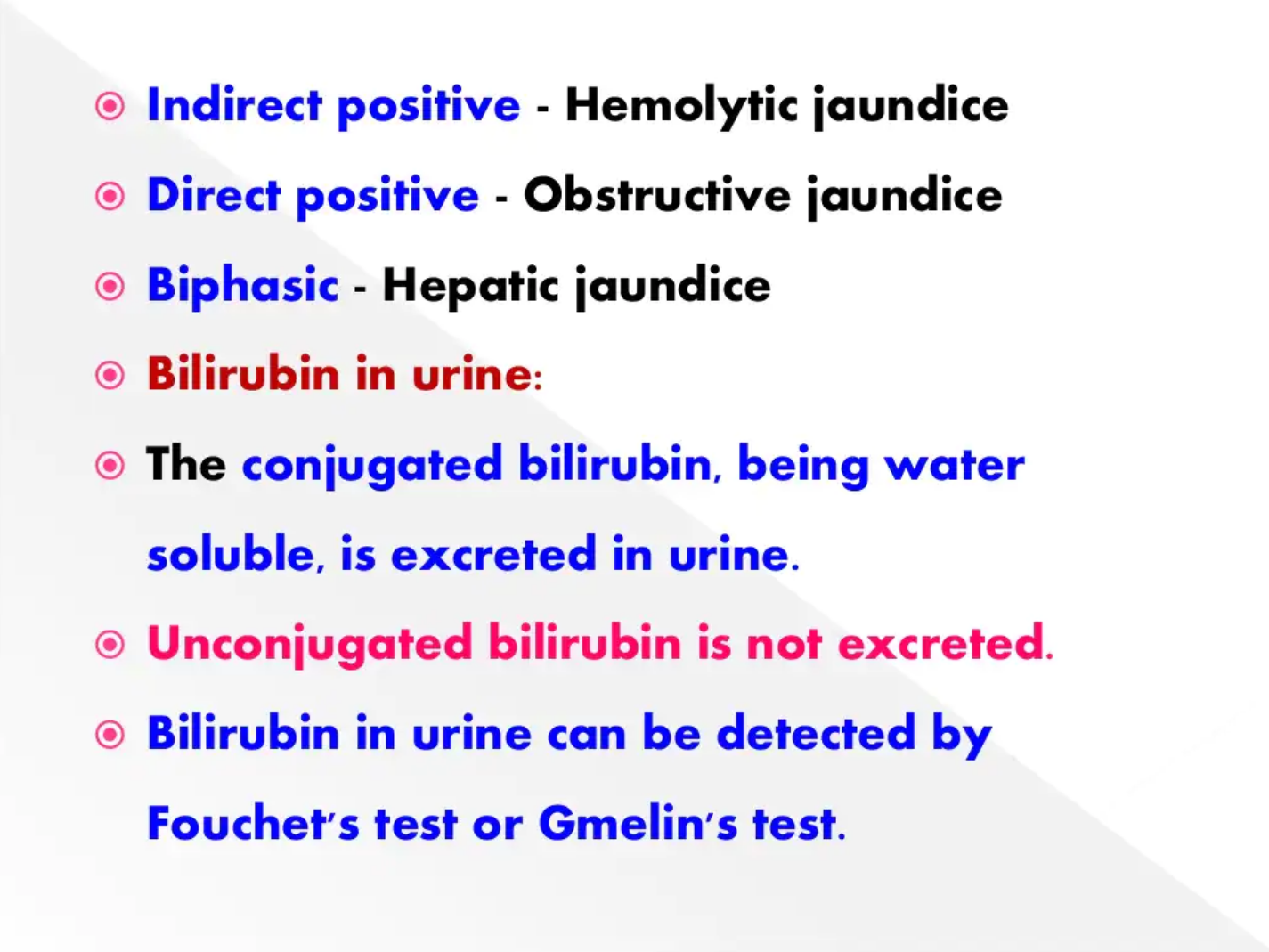 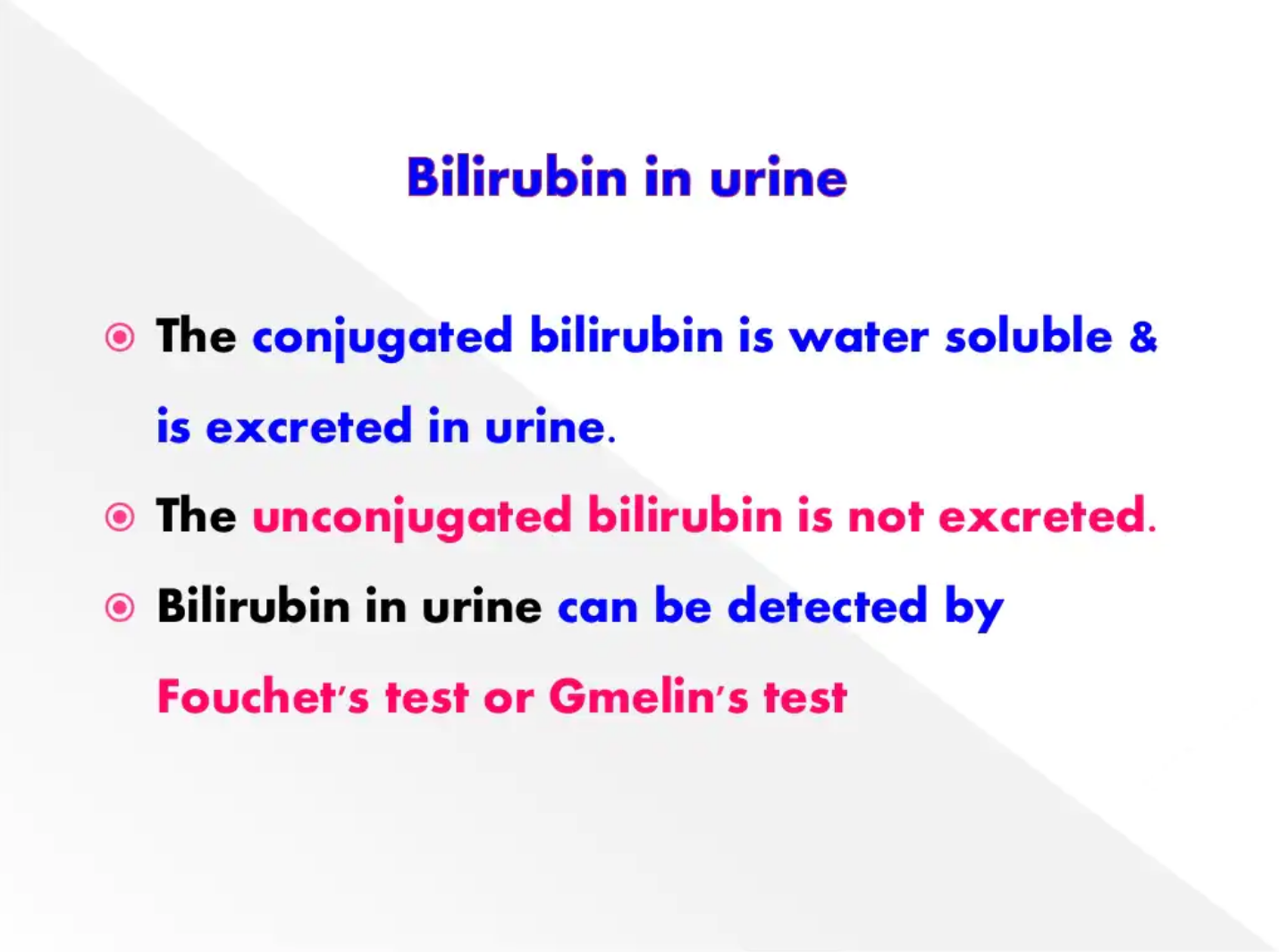 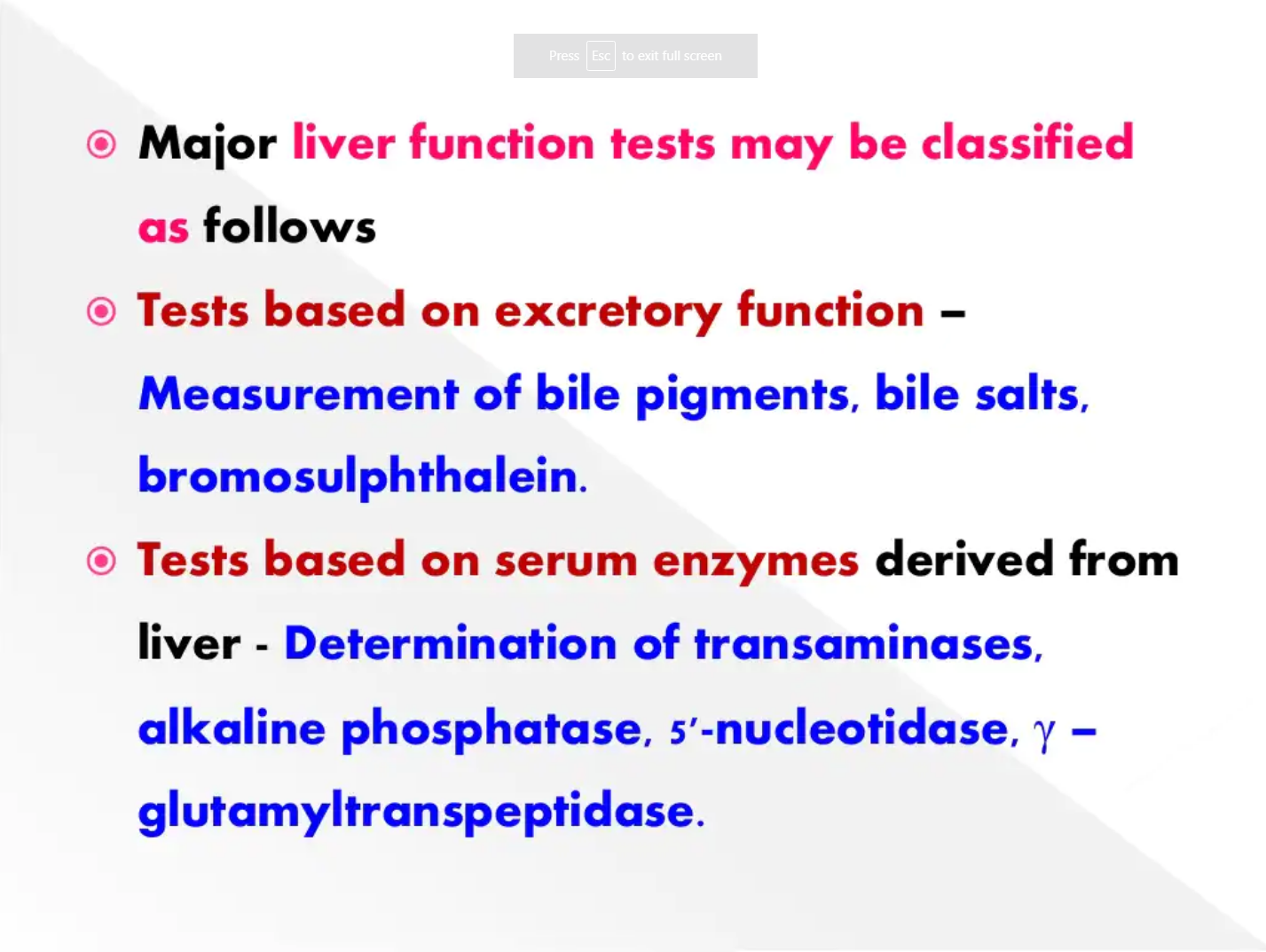 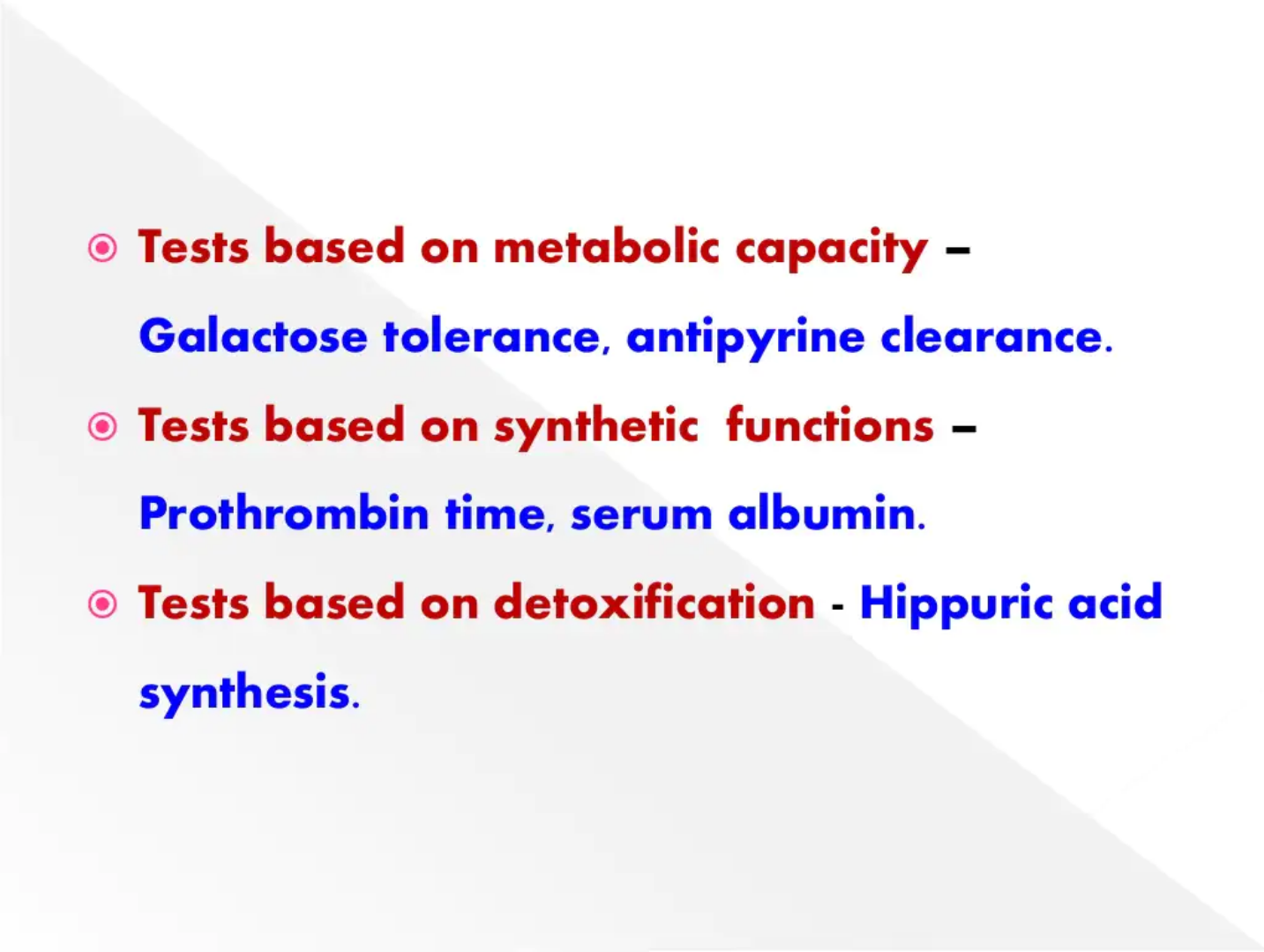 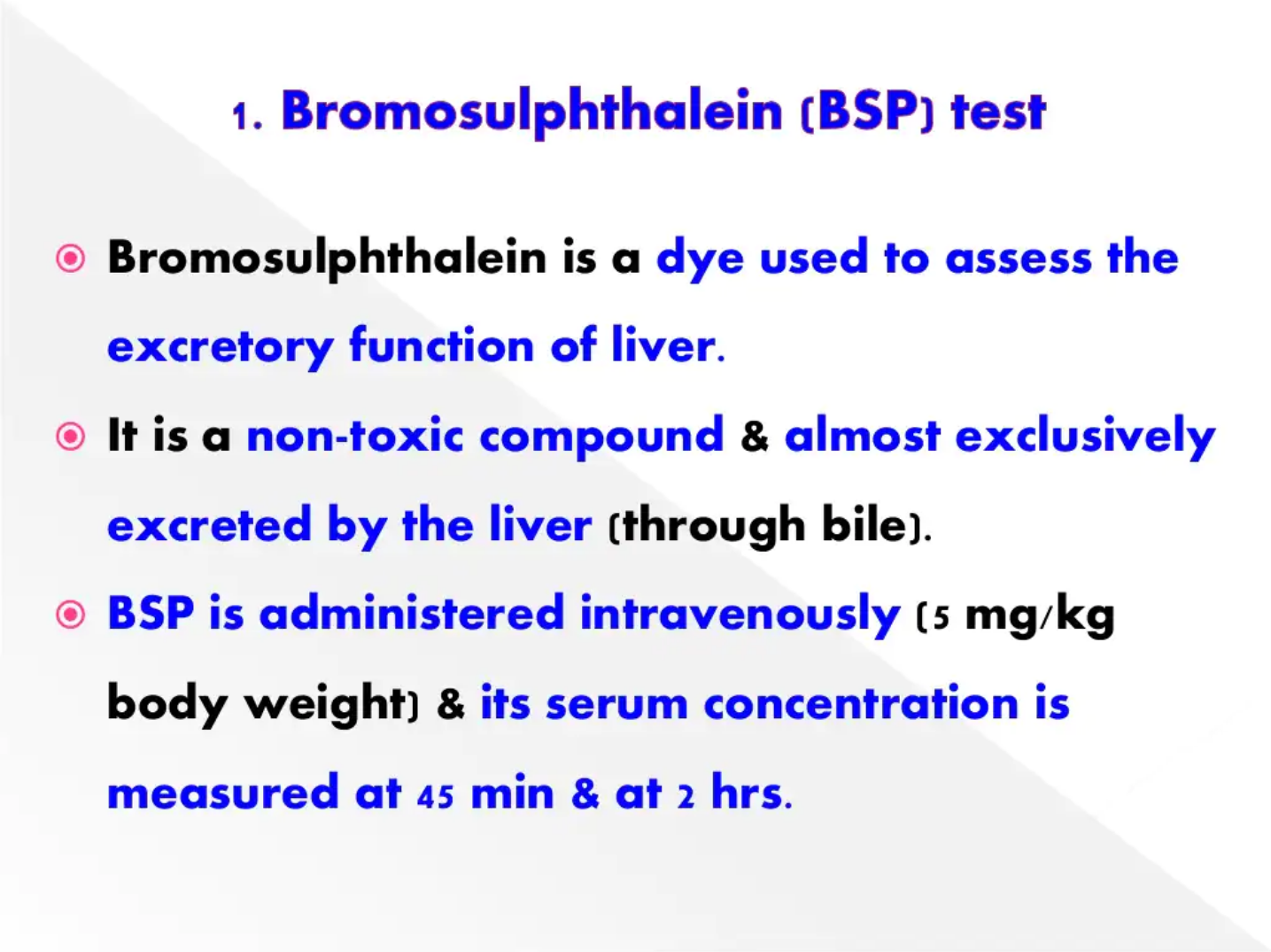 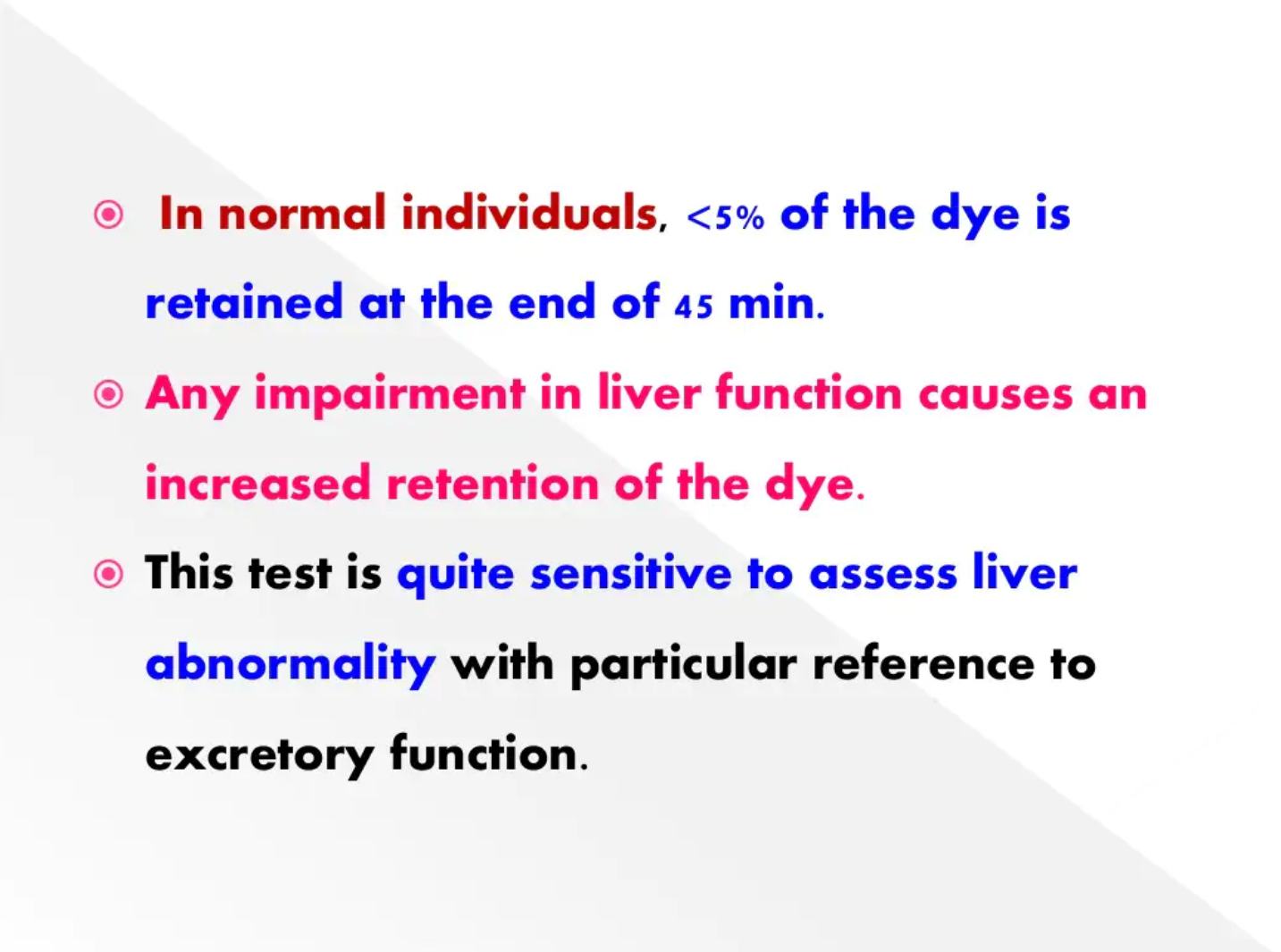 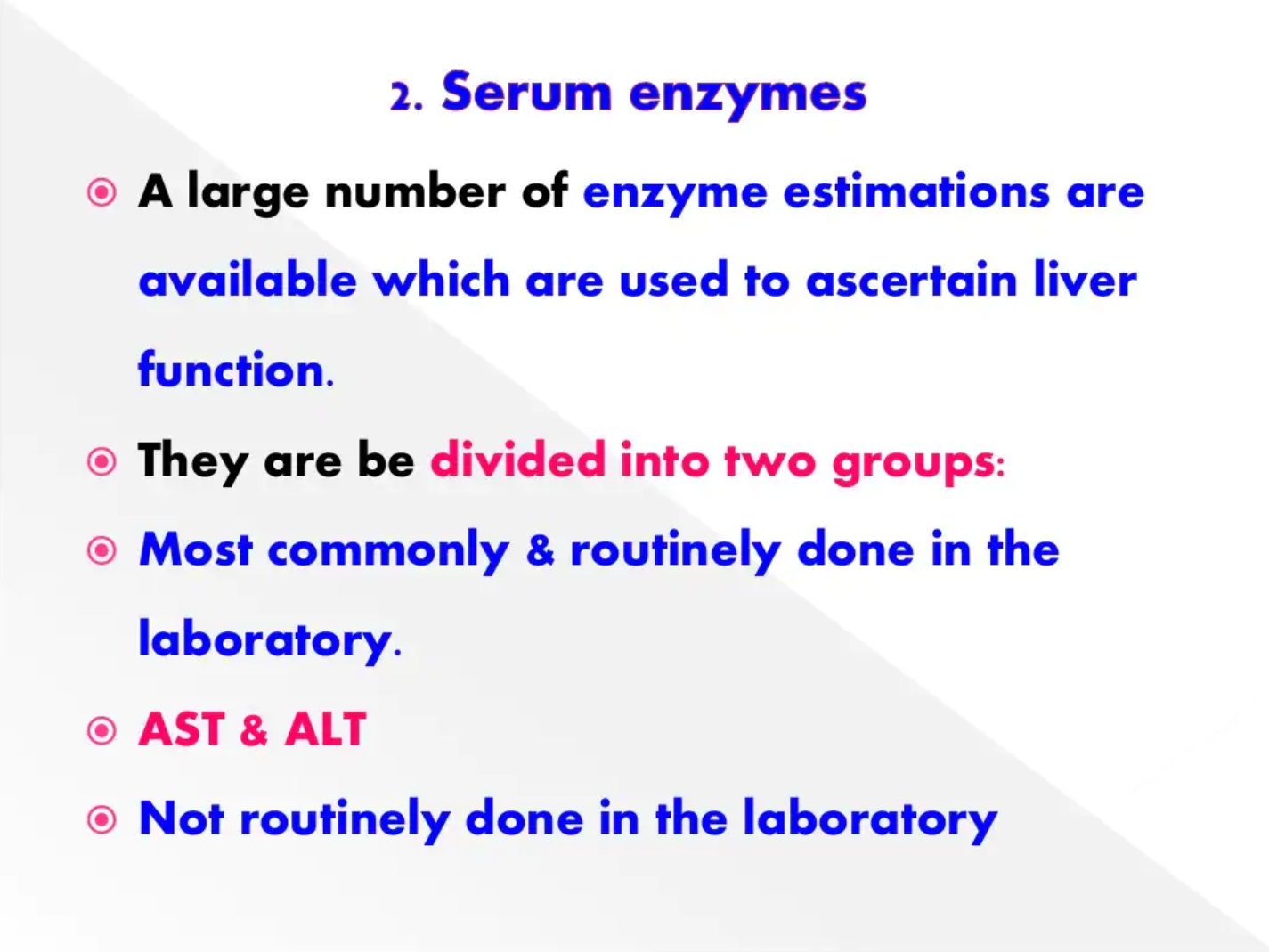 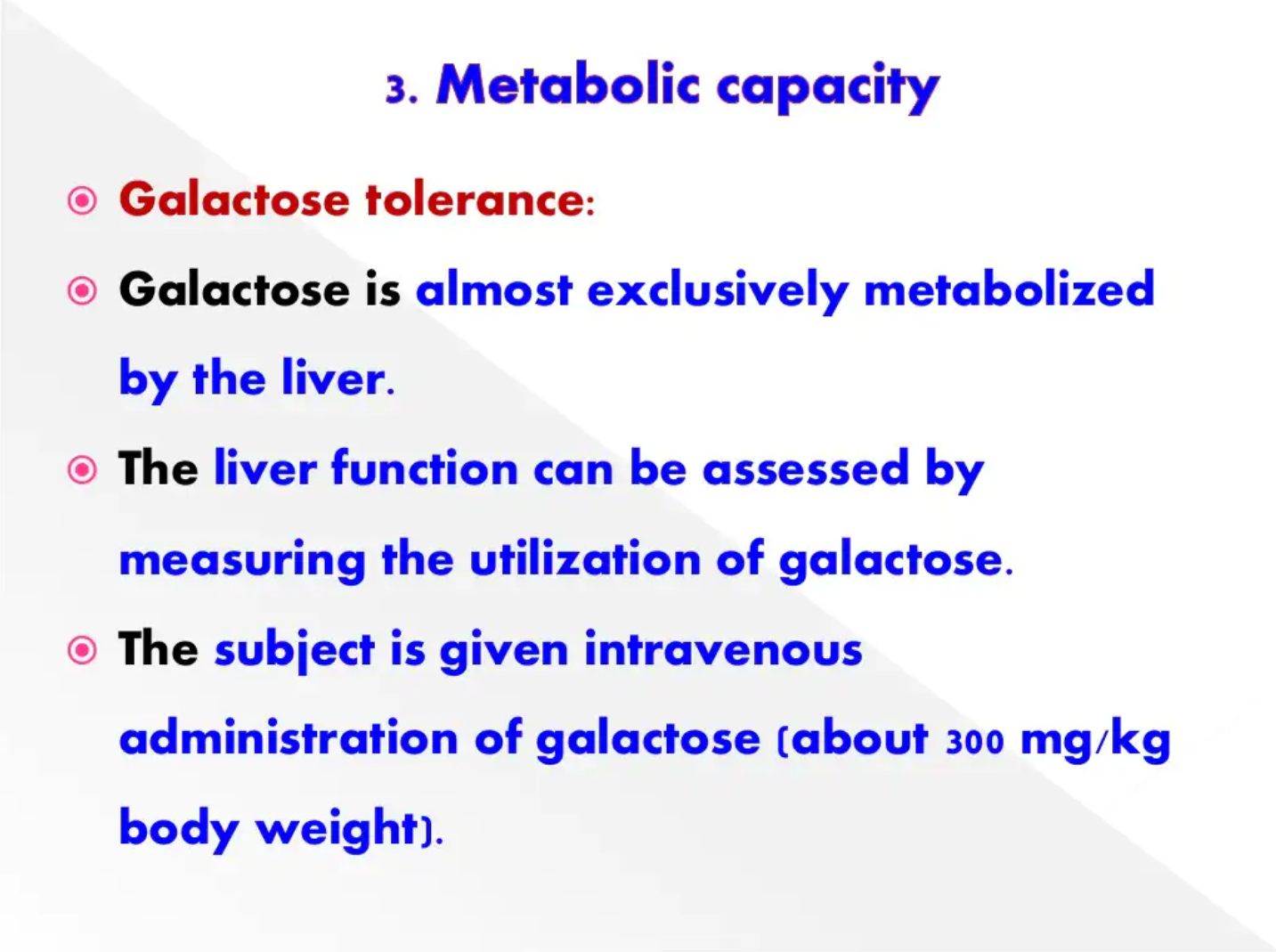 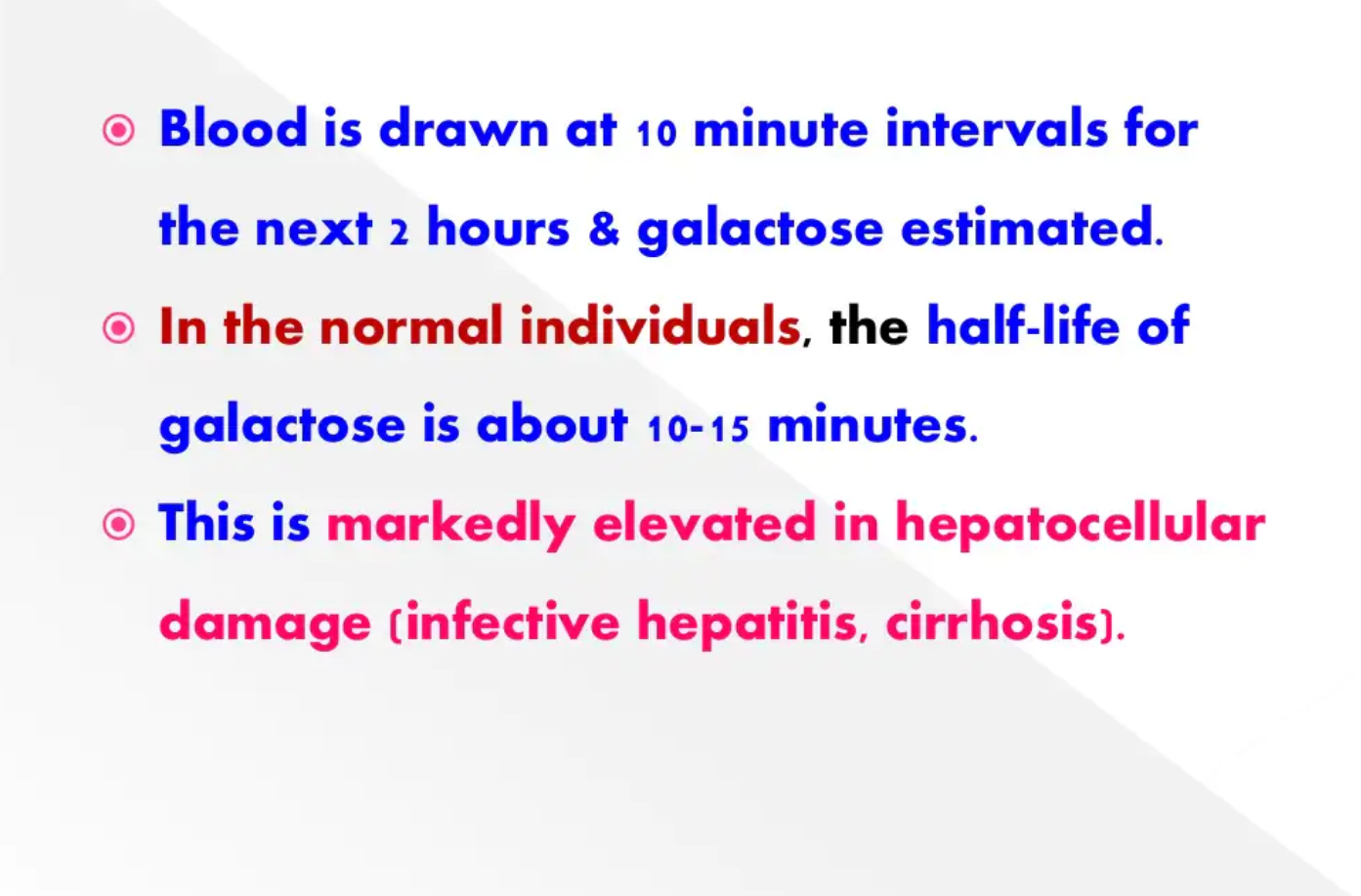 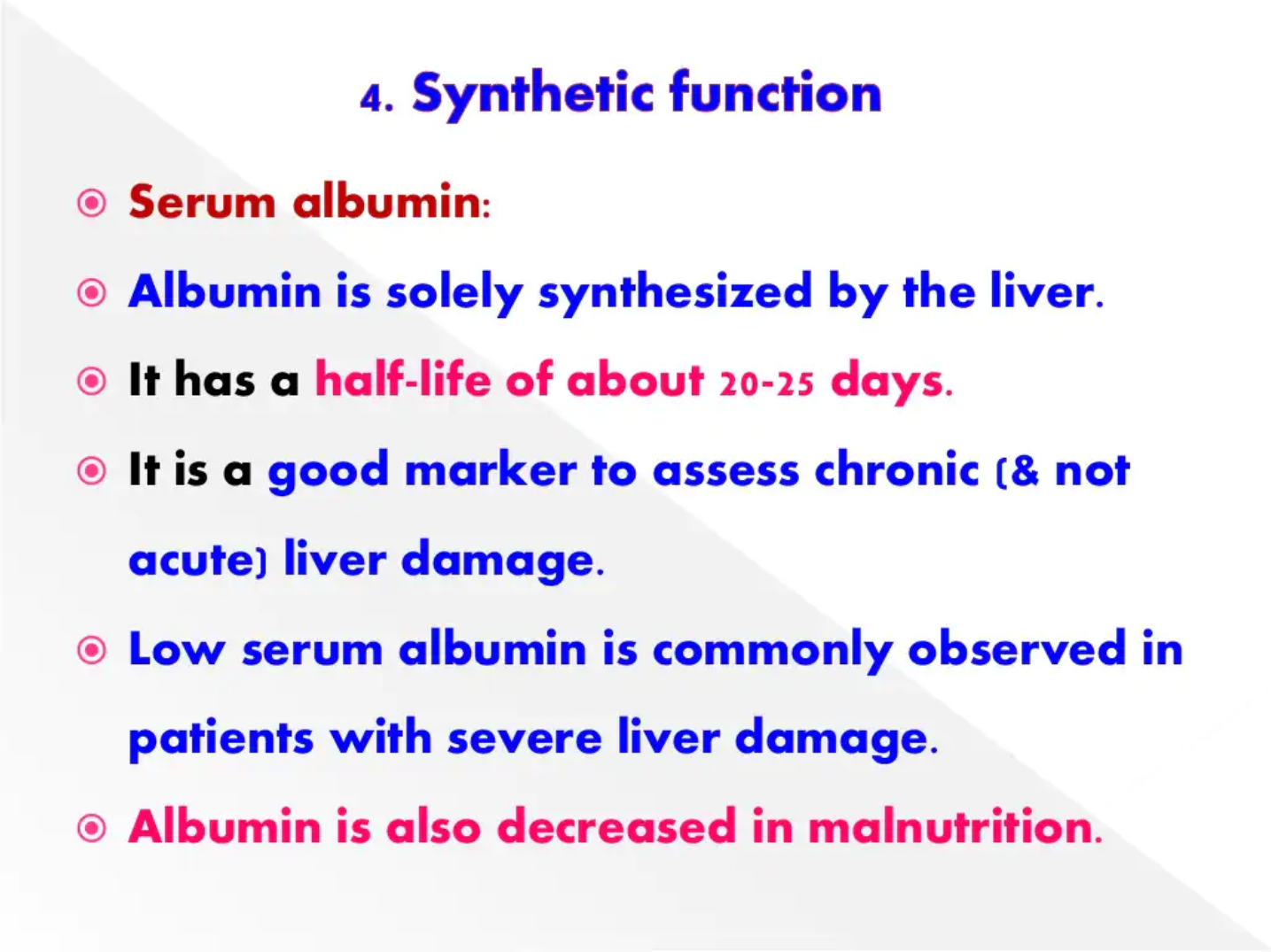 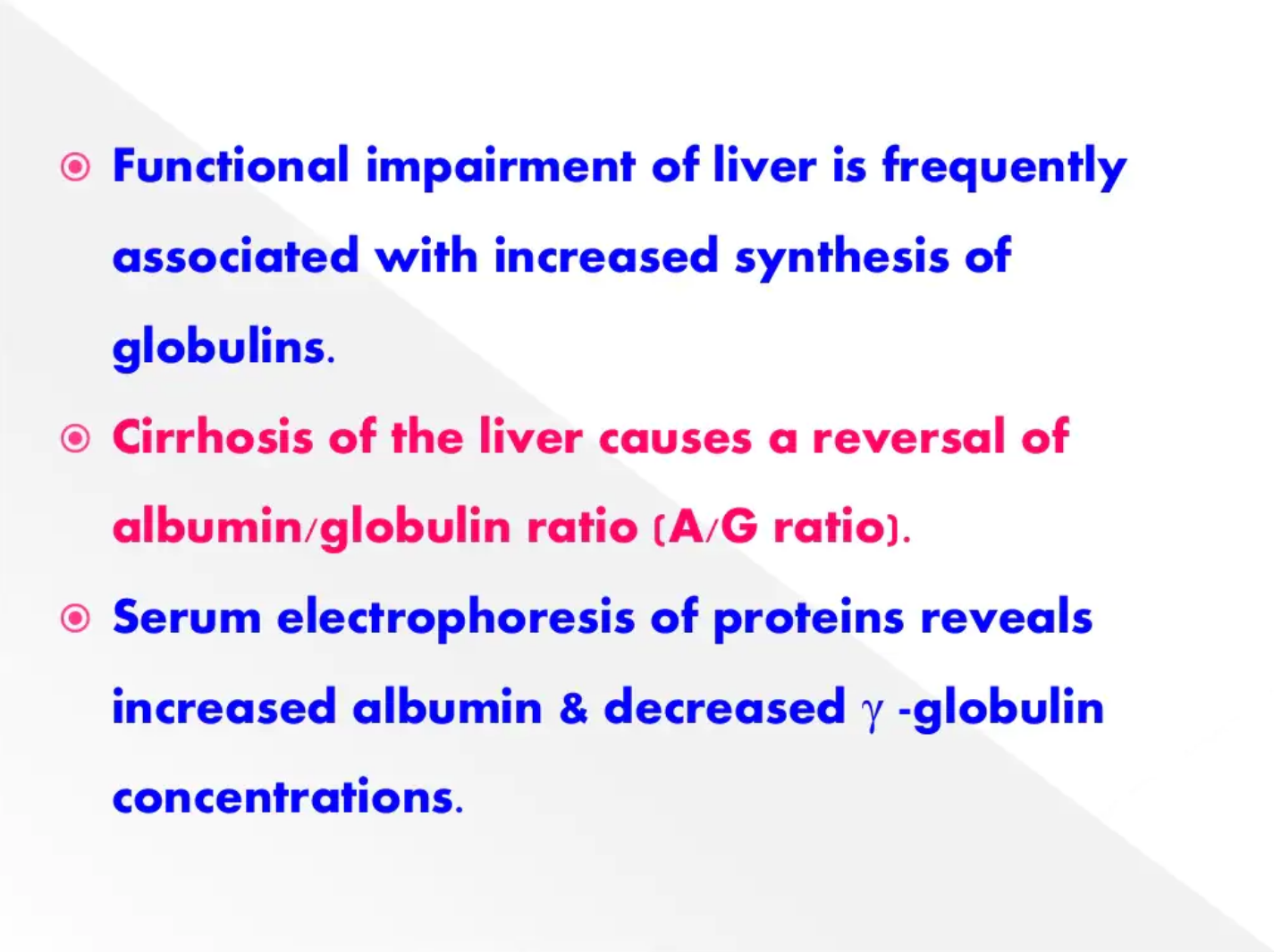